Aktualna sytuacja epizootyczna w Polsce
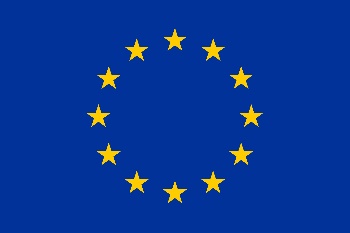 Projekt finansowany w ramach programu IMCAPUnii Europejskiej.
Treść niniejszej publikacji przedstawia wyłącznie poglądy jej autora i jedynie autor ponosi za nią odpowiedzialność. Komisja Europejska nie przyjmuje żadnej odpowiedzialności za wykorzystanie zawartych w niej informacji.
Ogniska grypy ptaków w roku 2022
Dzikie ptactwo : 24 
Drób hodowlany : 27
Ogniska w roku 2021 
Drób hodowlany : 403
Dzikie ptactwo : 96
Ogniska i przypadki ASF u dzików i trzody chlewnej 
Rok 2021 
124 ogniska u świń 
3214 przypadki u dzików
Rok 2022 
672 przypadki u dzików
Wścieklizna

Choroba ta jest jedną z najdłużej znanych i najgroźniejszych chorób odzwierzęcych. Wścieklizna jest wirusową chorobą zakaźną dotykającą centralnego układu nerwowego, na którą wrażliwe są wszystkie gatunki ssaków, w tym ludzie. Okres inkubacji choroby wynosi od kilku dni do kilku miesięcy. Wirus wścieklizny jest wrażliwy na wysoką temperaturę i światło słoneczne, ale jednocześnie jest wysoce odporny na niskie temperatury.

Wirus wścieklizny przenosi się głównie poprzez kontakt śliny zakażonego zwierzęcia z uszkodzoną skórą lub błoną śluzową (pogryzienie). Zakażenie możliwe jest również m.in. drogą aerogenną, dospojówkową lub poprzez transplantację narządów. W Polsce rezerwuarem wścieklizny jest lis rudy.
Wścieklizna CD
Co zrobić w przypadku ugryzienia człowieka przez dzikie lub domowe zwierzę?

Ważne jest aby jak najszybciej dokładnie przemyć wodą i mydłem ranę lub powierzchnię narażoną na kontakt ze zwierzęciem i skontaktować się z lekarzem medycyny.

Każde ugryzienie człowieka przez dzikie zwierzę lub wzbudzające podejrzenie pogryzienie przez zwierzę domowe wymaga dokładnego sprawdzenia. Zdarzenie powinno zostać zgłoszone powiatowemu lekarzowi weterynarii
Wścieklizna CD
Objawy wścieklizny

Okres inkubacji choroby (czyli okres od momentu zakażenia do wystąpienia objawów klinicznych) jest różny i zależy m.in. od ilości wprowadzonego do organizmu wirusa, jego zjadliwości, wrót zakażenia (miejsca zranienia), charakteru (rozległości) ran oraz gatunku i wieku wrażliwego zwierzęcia. Przyjmuje się, że okres inkubacji u zwierząt trwa od kilku dni do ponad 7 lat, przy czym przeważnie wynosi:

    u małych zwierząt (pies, kot, owca, koza, świnia) - od kilku do 90 dni;
    u dużych zwierząt (bydło, koniowate) - od kilku do 180 dni.
Wścieklizna CD
Choroba może mieć postać cichą lub szałową, a jej objawy są różne i zależą od gatunku zwierzęcia:

    psy - występuje niepokój, nadmierna pobudliwość, włóczęgostwo, spożywanie niejadalnych przedmiotów, wzmożony popęd płciowy, agresja, ochrypłe szczekanie, ślinotok, opadanie żuchwy z wypadaniem języka, zez, niedowłady kończyn i inne porażenia;
    koty - odnotowuje się podobne objawy jak u psów, przy czym zwierzęta chowają się, uciekają, nieustannie miauczą, zachowują się agresywnie, a śmierć poprzedzona jest zwykle porażeniem kończyn;
    bydło - obserwuje się niestrawność i obniżone łaknienie, wzdęcie, zaparcie lub biegunkę, drgawki poszczególnych grup mięśni, ślinotok, parcie na przeszkody, ciągłe ryczenie, objawy podobne do rui, nienaturalne położenie głowy lub ogona, chwiejność i porażenia kończyn tylnych;
Wścieklizna CD
Choroba może mieć postać cichą lub szałową, a jej objawy są różne i zależą od gatunku zwierzęcia:

    psy - występuje niepokój, nadmierna pobudliwość, włóczęgostwo, spożywanie niejadalnych przedmiotów, wzmożony popęd płciowy, agresja, ochrypłe szczekanie, ślinotok, opadanie żuchwy z wypadaniem języka, zez, niedowłady kończyn i inne porażenia;
    koty - odnotowuje się podobne objawy jak u psów, przy czym zwierzęta chowają się, uciekają, nieustannie miauczą, zachowują się agresywnie, a śmierć poprzedzona jest zwykle porażeniem kończyn;
    bydło - obserwuje się niestrawność i obniżone łaknienie, wzdęcie, zaparcie lub biegunkę, drgawki poszczególnych grup mięśni, ślinotok, parcie na przeszkody, ciągłe ryczenie, objawy podobne do rui, nienaturalne położenie głowy lub ogona, chwiejność i porażenia kończyn tylnych;
Wścieklizna CD
 świnie - występuje lękliwość, ochrypłe chrząkanie, kurczowe ruchy głowy i gryzienie ściółki;
    owce i kozy - odnotowuje się niepokój, wzmożony popęd płciowy, ochrypłe beczenie, nagle porażenia i upadki;
    konie -  obserwuje się wpadanie na ściany stajni, drgawki mięśniowe, objawy kolkowe i częste oddawanie moczu;
    zwierzęta dzikie - głównym objawem jest utrata wrodzonego lęku. Występuje także agresja przejawiająca się atakami na zwierzęta domowe, gospodarskie i ludzi. Dodatkowo, u nietoperzy obserwuje się utratę zdolności lotu, nadpobudliwość na dotyk i dźwięk, przewracanie się na grzbiet i aktywność dzienną niespotykaną u zdrowych osobników.

Należy podkreślić, iż nie wszystkie wymienione objawy muszą wystąpić u każdego zwierzęcia zakażonego wirusem wścieklizny.
Wścieklizna CD
 Należy bezwzględnie unikać kontaktu z podejrzanym zwierzęciem i nie dotykać zwłok zwierząt podejrzanych.
W przypadku uznania podejrzenia za zasadne powiatowy lekarz weterynarii wprowadza stosowne środki mające na celu stwierdzenie lub wykluczenie wścieklizny (obserwację żywego zwierzęcia lub badanie laboratoryjne martwego zwierzęcia).
Wścieklizna CD
 Szczepienia zwierząt domowych i gospodarskich
W celu zabezpieczenia przed chorobą zwierzęta powinny być szczepione. W Polsce obowiązkowemu ochronnemu szczepieniu przeciwko wściekliźnie, zgodnie z ustawą o ochronie zdrowia zwierząt oraz zwalczaniu chorób zakaźnych zwierząt,  podlegają psy powyżej 3. miesiąca życia. Na obszarach występowania wścieklizny zalecane są również szczepienia kotów, a także zwierząt gospodarskich, jeśli mogą mieć one kontakt z dzikimi zwierzętami, takimi jak: lis, jenot, kuna itp.